PHY 742 Quantum Mechanics II
12-12:50 PM  MWF  Olin 103
Notes for Lecture 35

Review
Schedule
Correction to Hubbard model notes
Time for filling out course evaluations
04/29/2022
PHY 742 -- Spring 2022 -- Lecture 35
1
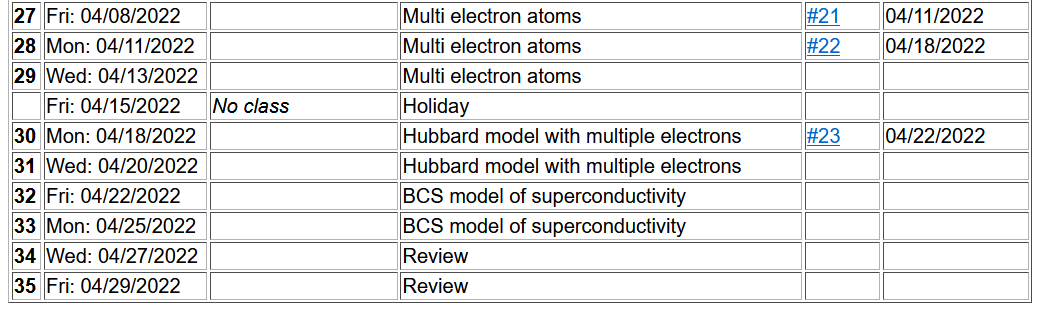 04/29/2022
PHY 742 -- Spring 2022 -- Lecture 35
2
More comments on the 2-site Hubbard model
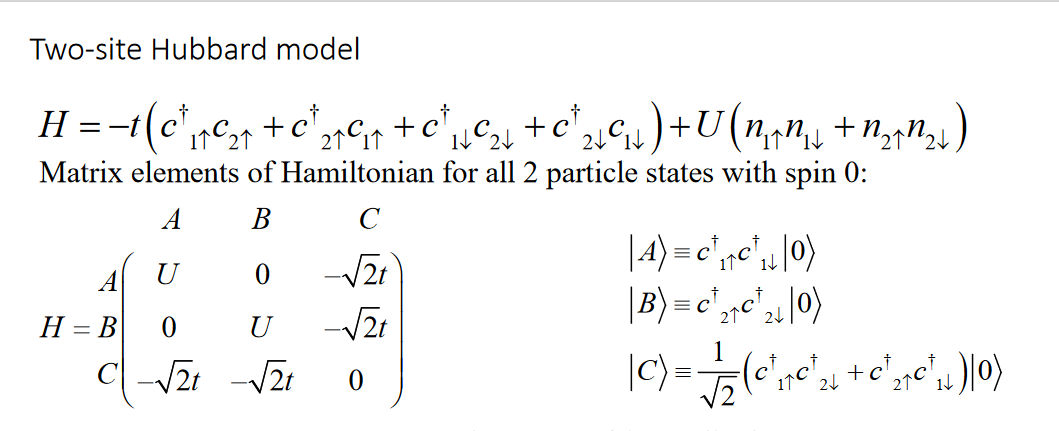 Note that this is corrected from the original slides
We claim that these states correspond  to a total spin S=0;   how can we analyze this?
04/29/2022
PHY 742 -- Spring 2022 -- Lecture 35
3
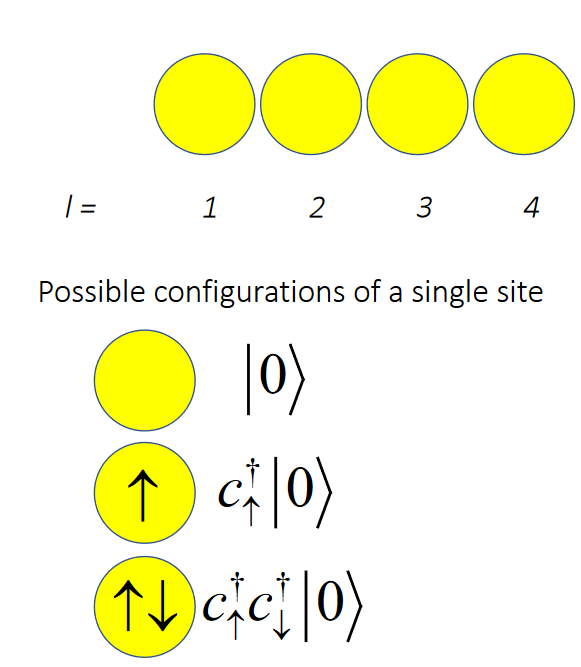 Total spin S=0:
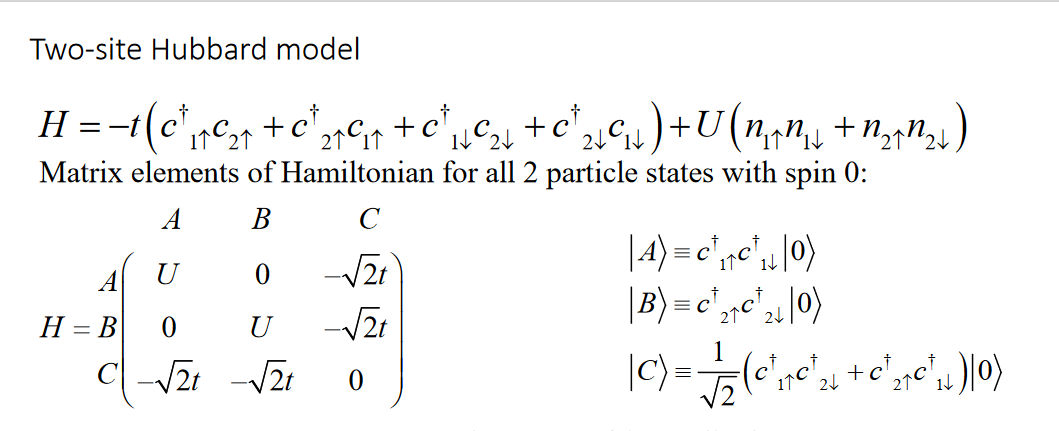 04/29/2022
PHY 742 -- Spring 2022 -- Lecture 35
4
How can we calculate the total spin for our states?
How can we analyze this in second quantization?
04/29/2022
PHY 742 -- Spring 2022 -- Lecture 35
5
Total spin S=0
Total spin S=1
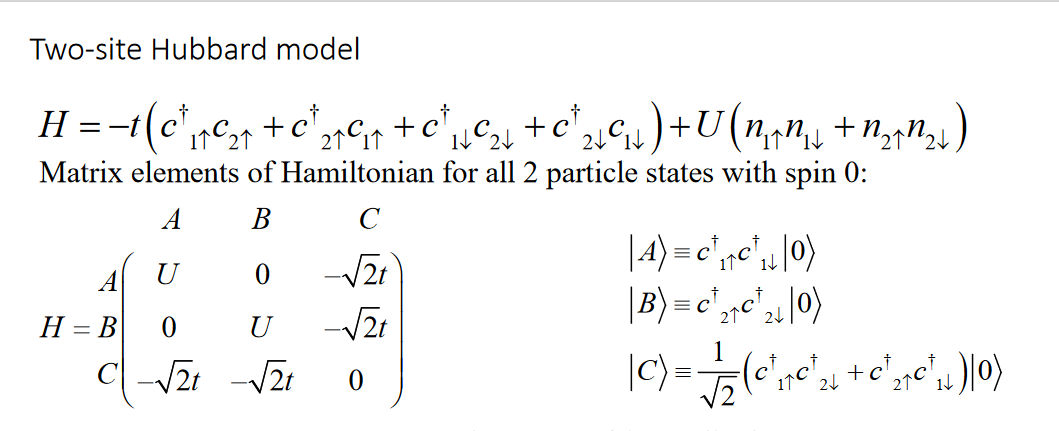 How do you calculate total spin for these second-quantized basis states?

Answer thanks to Professor William C. Kerr and his student Professor Will Hodge (Ph. D.  2008, currently a physics professor at Stevenson University in Maryland)
04/29/2022
PHY 742 -- Spring 2022 -- Lecture 35
6
Famous Kerr-Hodge formula --
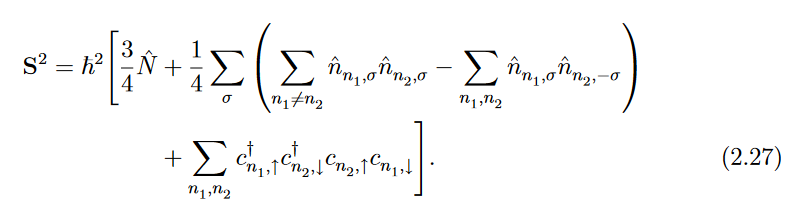 04/29/2022
PHY 742 -- Spring 2022 -- Lecture 35
7
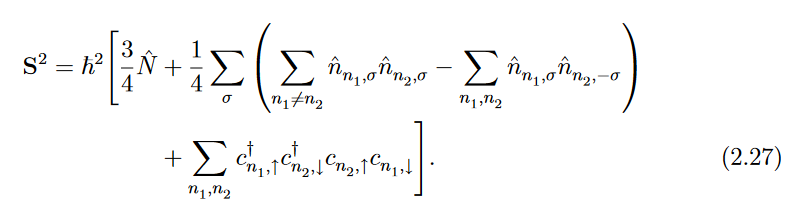 04/29/2022
PHY 742 -- Spring 2022 -- Lecture 35
8